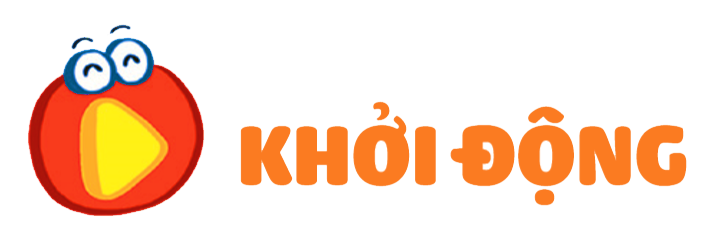 Bài 22: Nhặt được của rơi trả lại người đánh mất
Kể chuyện theo tranh
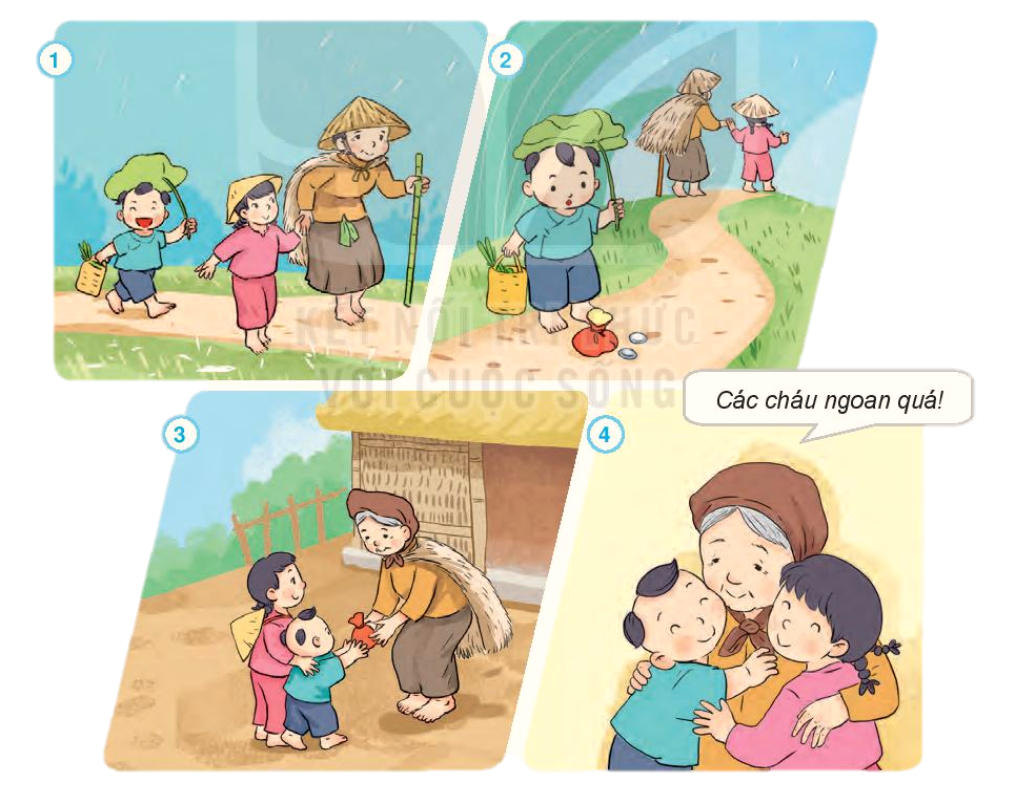 Kể chuyện theo tranh
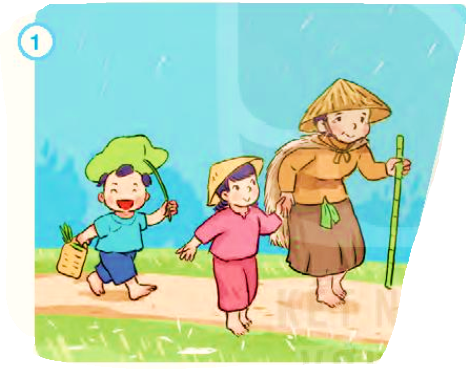 Kể chuyện theo tranh
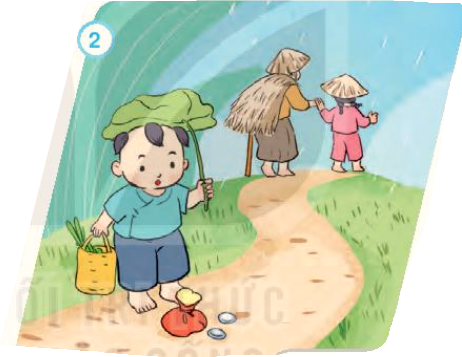 Kể chuyện theo tranh
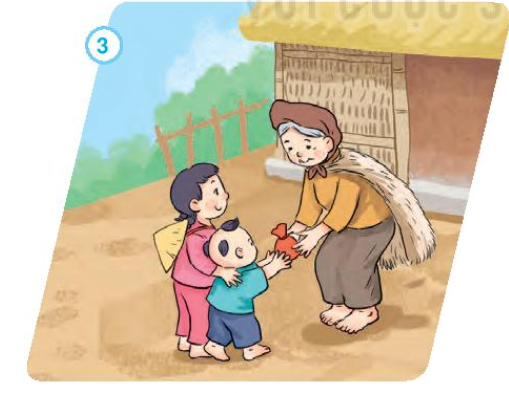 Kể chuyện theo tranh
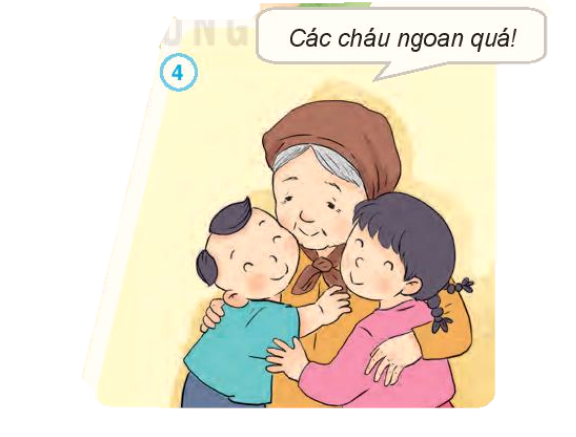 Kể chuyện theo tranh
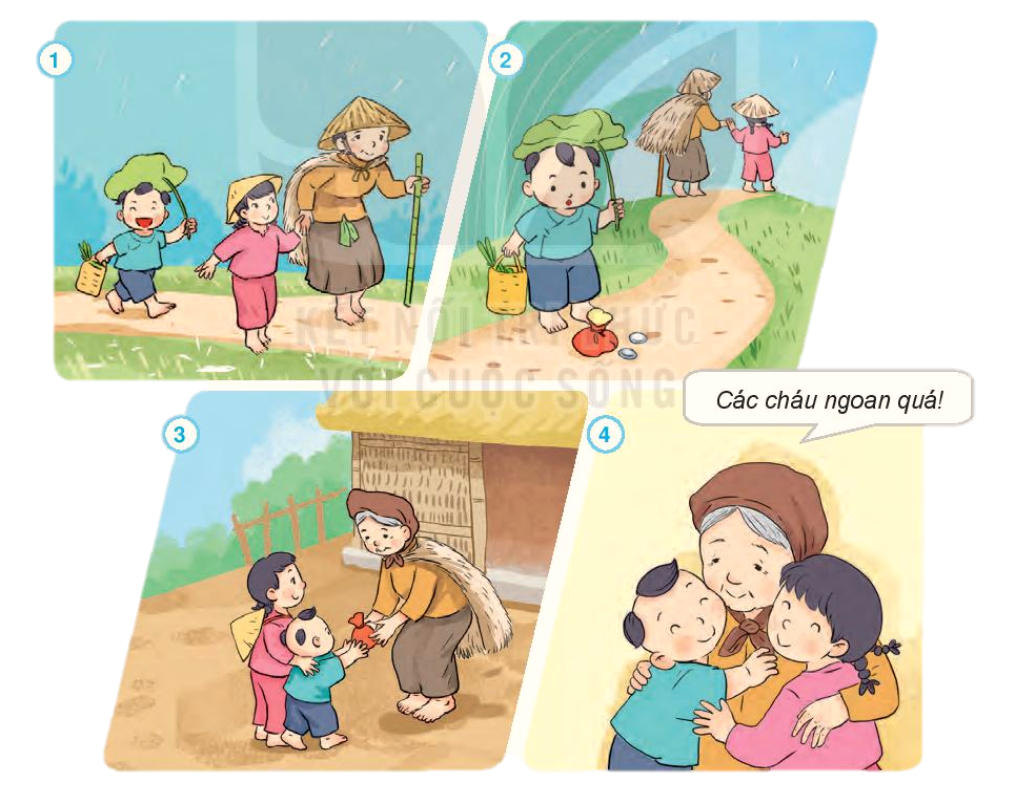 Qua câu chuyện này em có nhận xét gì về hành động của Tôm và Tép?
Qua hành động của bạn Tôm và Tép các bạn thấy hai bạn nhỏ trong câu chuyện thật ngoan đúng không nào. Khi bà đã làm rơi túi tiền thì bạn tôm đã nhặt và đưa lại cho bà.
Bài hát: Bà còng đi chợ
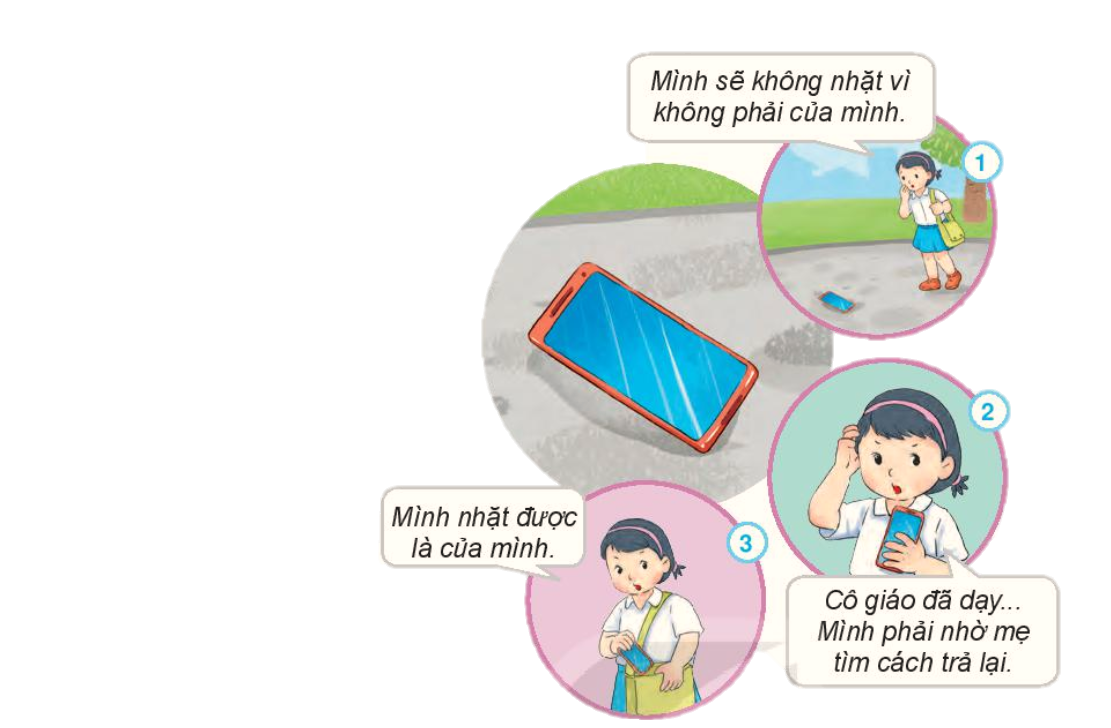 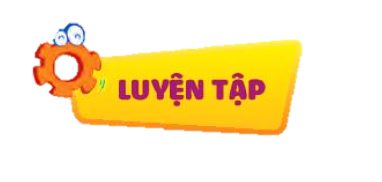 Việc nào nên làm, việc nào không nên làm? Vì sao?
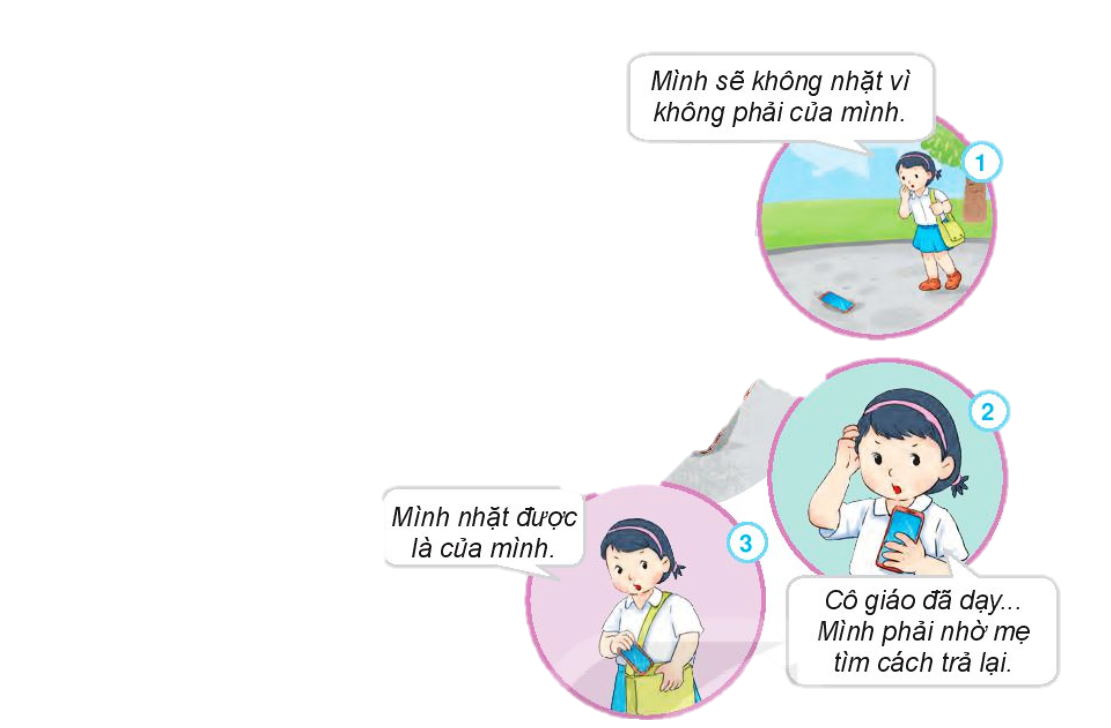 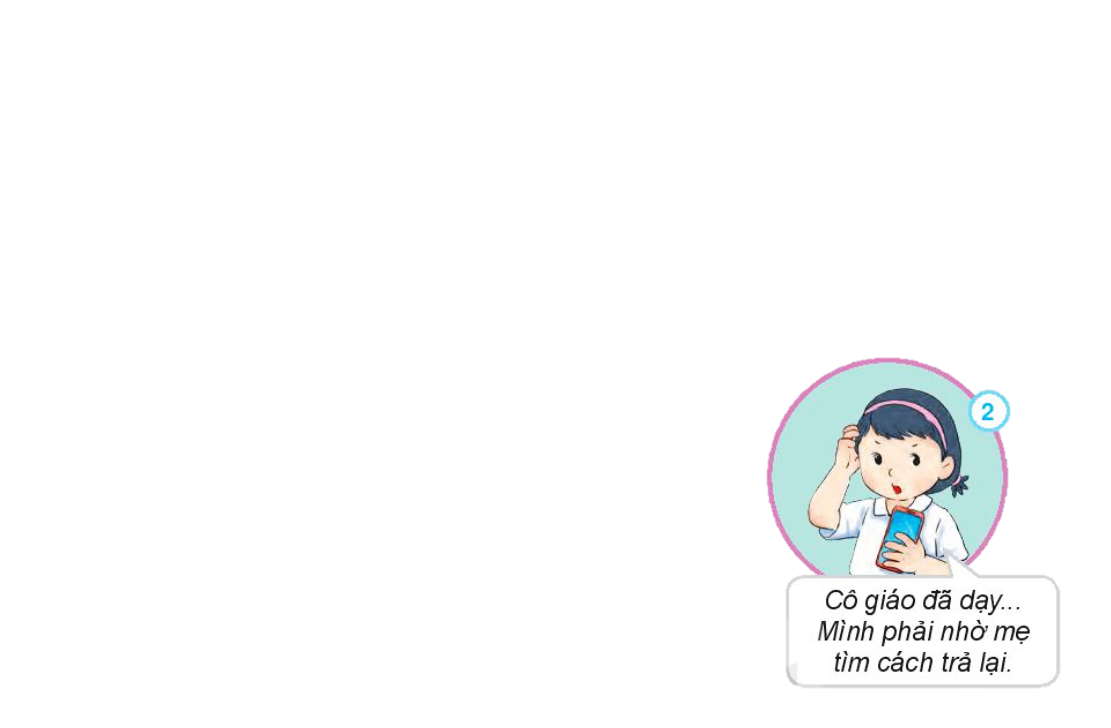 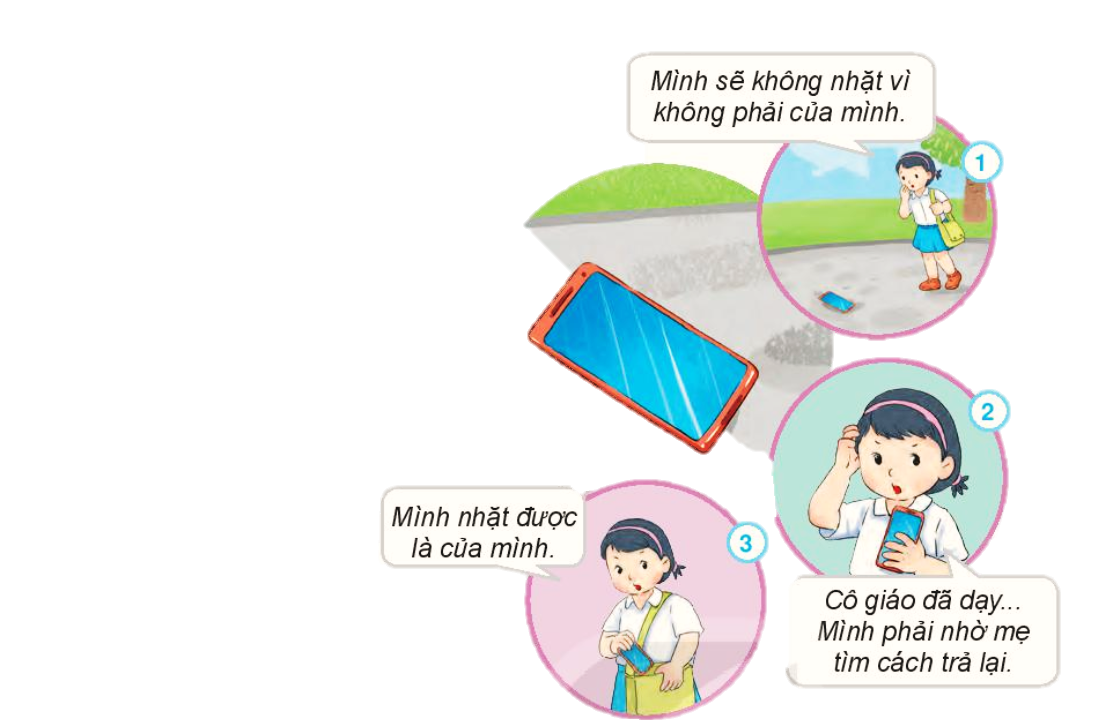 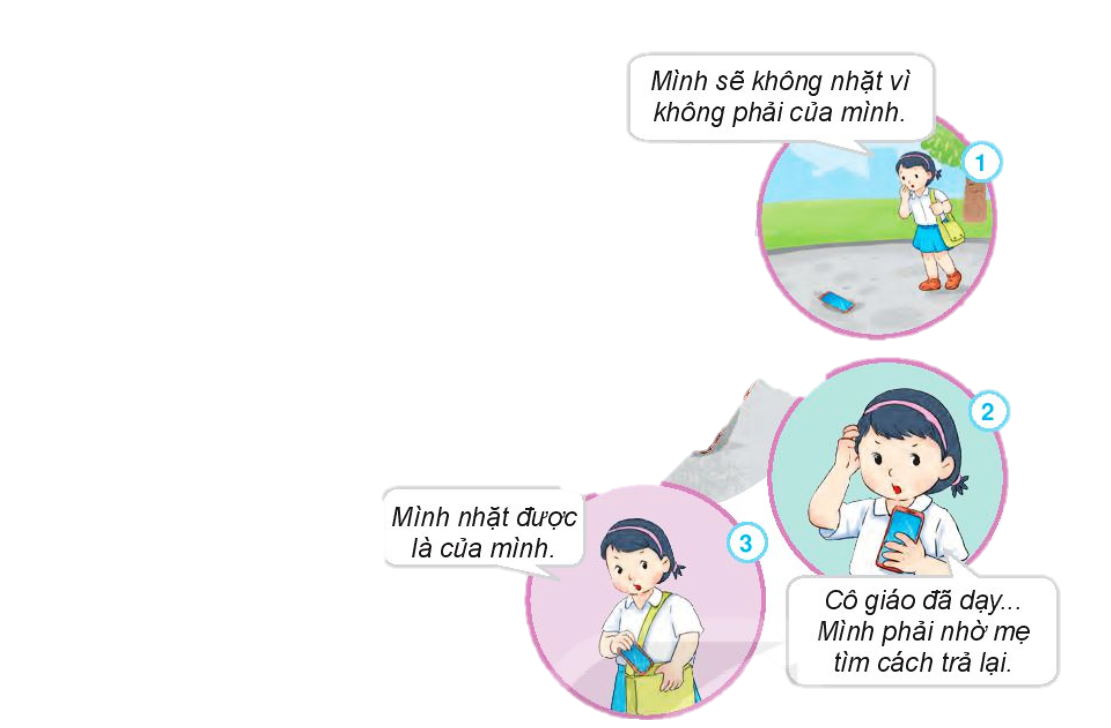 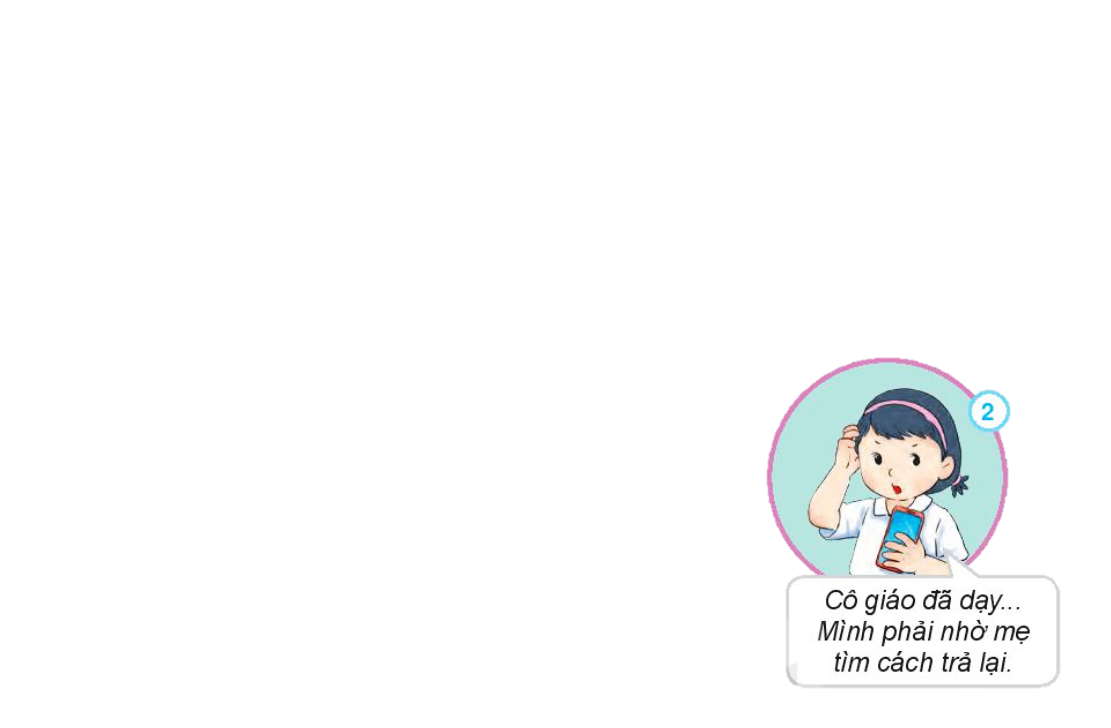 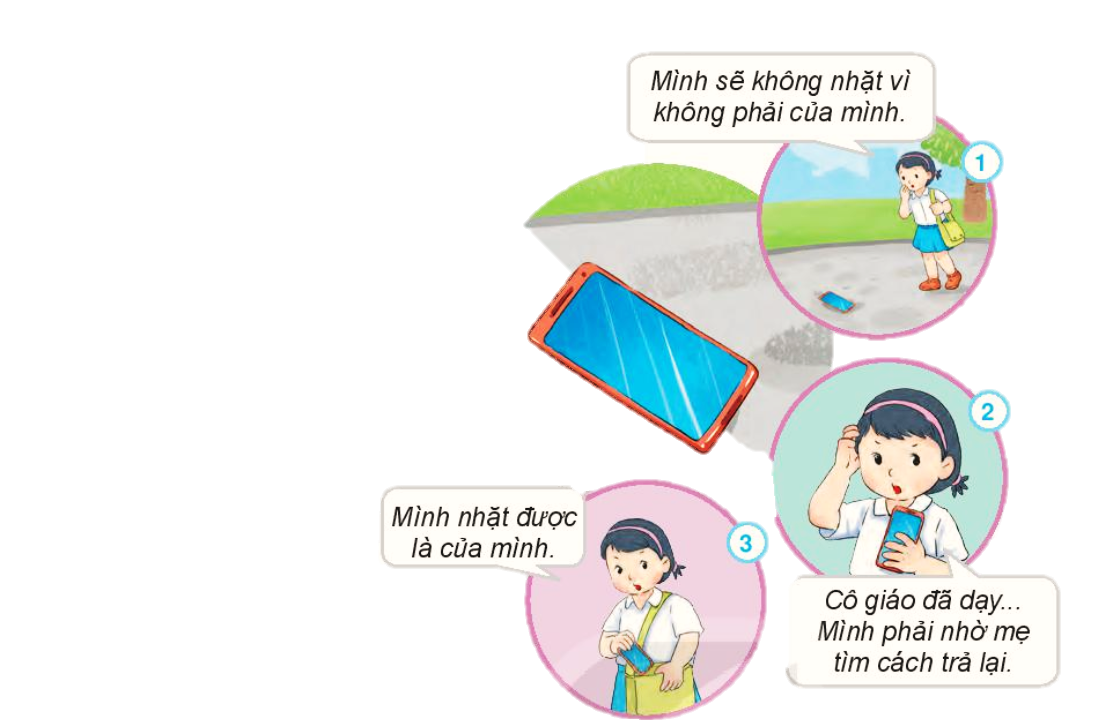 VIỆC  NÊN LÀM
VIỆC KHÔNG NÊN LÀM
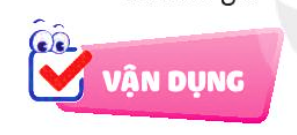 Em sẽ làm gì khi ở trong các tình huống sau?
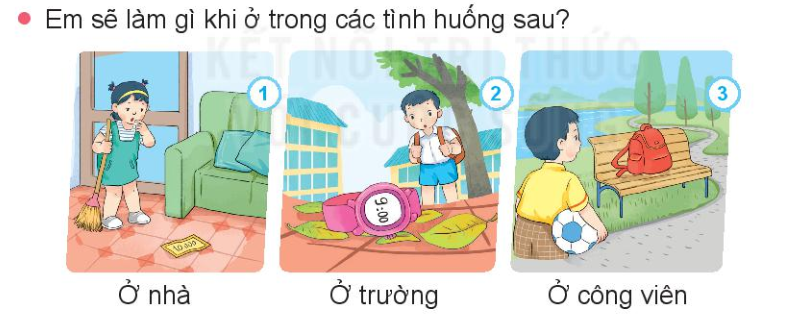 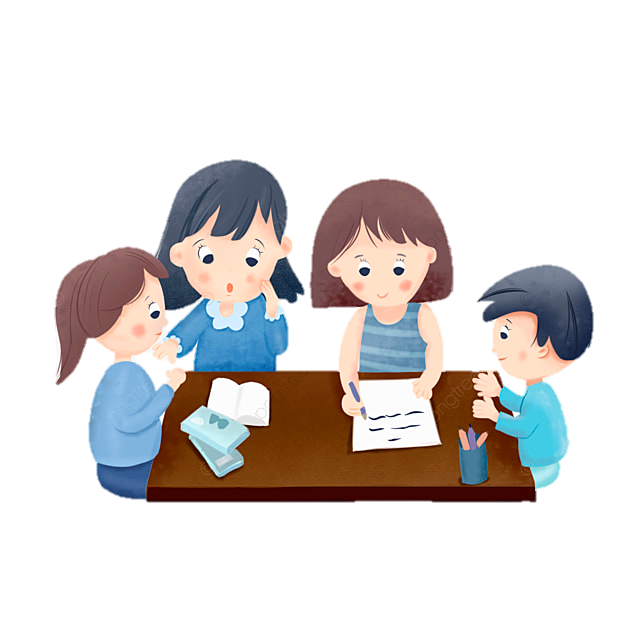 THẢO LUẬN NHÓM
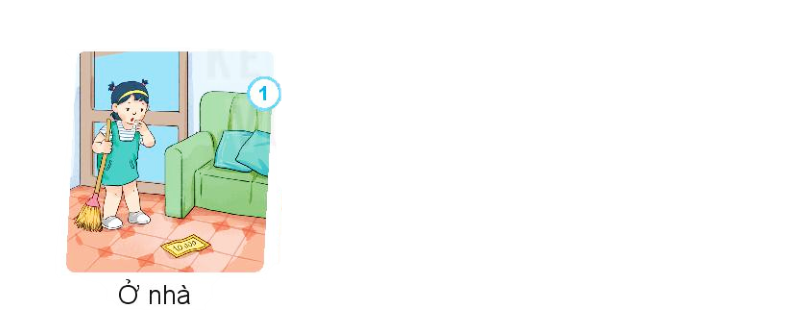 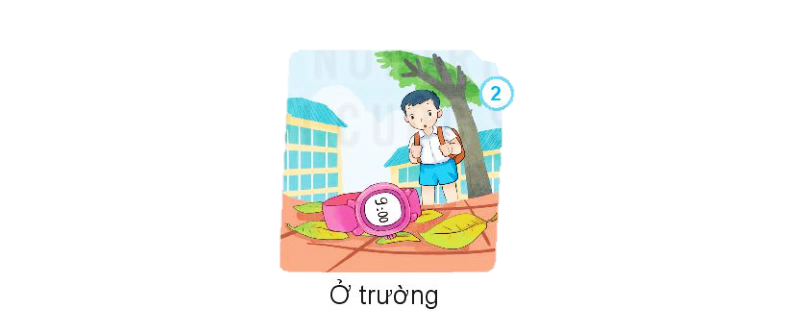 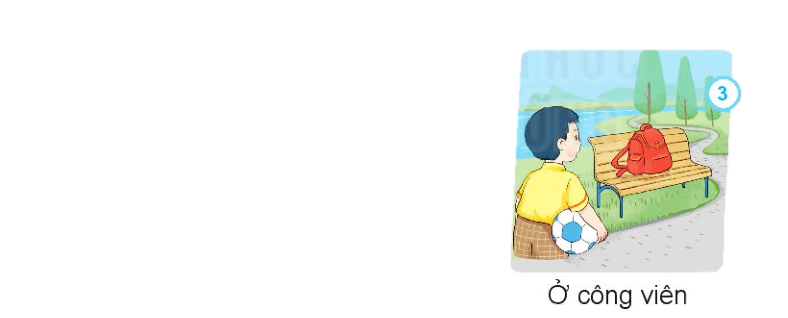 Các em hãy theo dõi tiếp Video nhé!
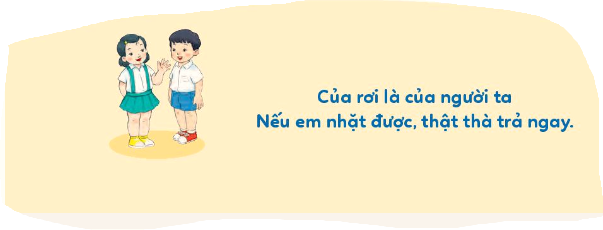